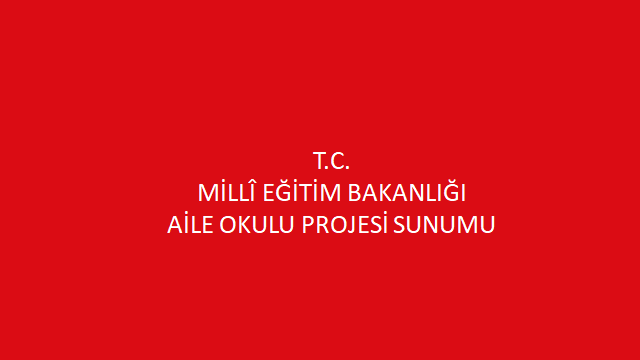 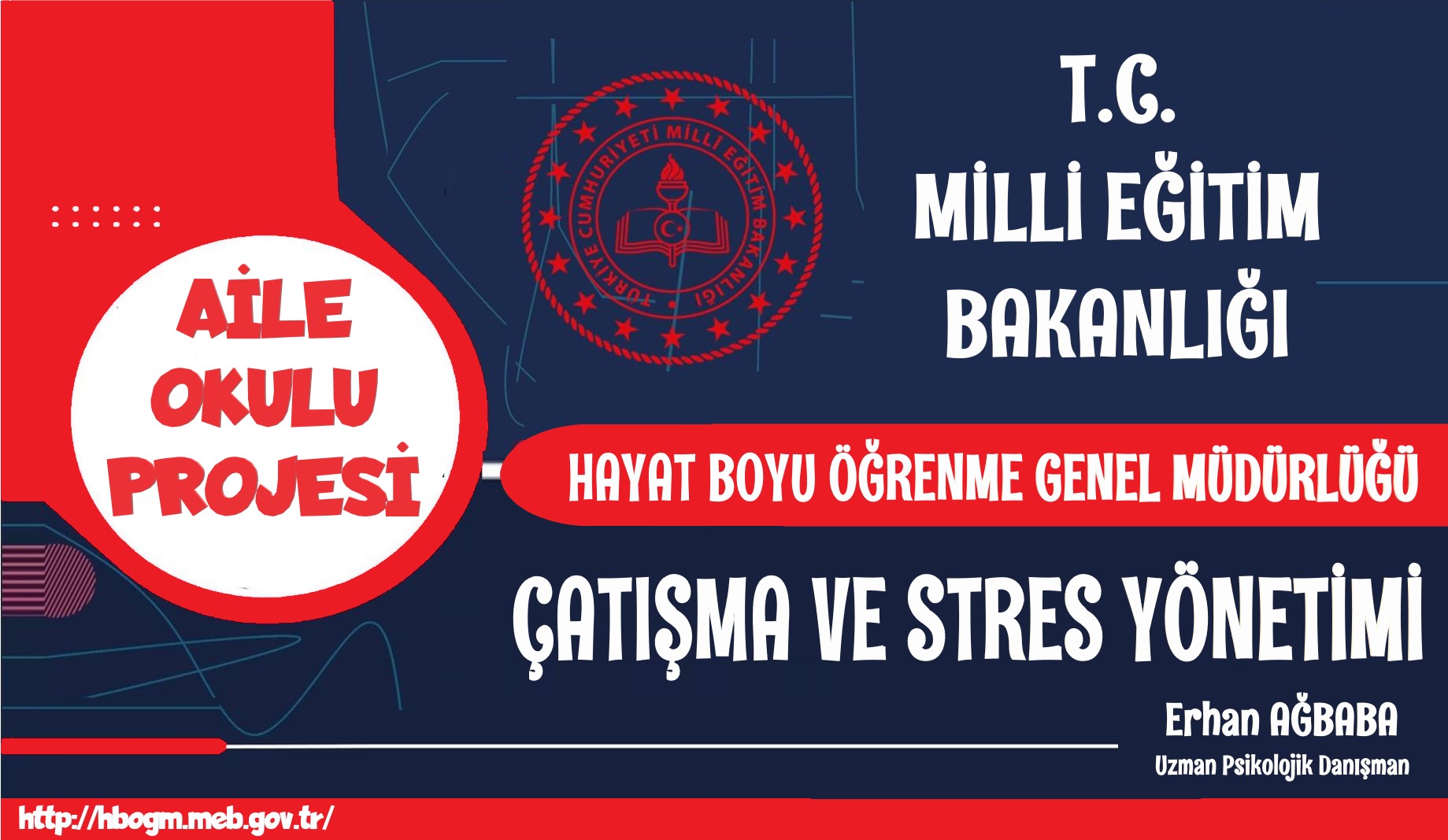 Neler Konuşacağız
1. Bölüm: Çatışma
2. Bölüm: Stres
Çatışma Nedir?
Çatışmanın Nedenleri Nelerdir?
Çatışma Döngüsü
Çatışma Türleri
Çatışma Yönetimi
Stres Nedir?
Stres Belirtileri
Stres Döngüsü
Stres Kaynakları
Stres Yönetim
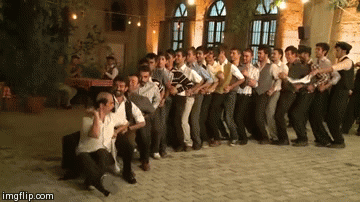 Isınma
EL SIKIŞMA
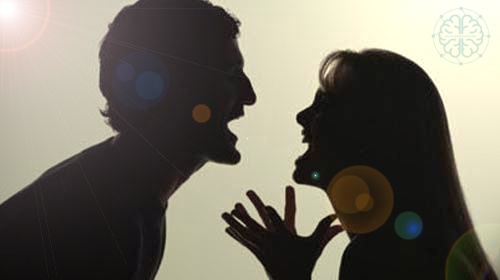 Çatışma        Nedir?
ÇATIŞMA
Kişiler arası yaşanan uyumsuzluk ve anlaşılamazlık durumu olarak tanımlayabiliriz.
Çatışma durumlarında öfke ve kaygı duygularını daha sık yaşarız.
Çatışma durumlarında stres tepkileri veririz.
Çatışma ilişkinin bozuk ve hasarlı yanlarını görmemizi sağlayan bir sigortadır.
İlişkiler duygulardan beslenir. Çatışma duyguların açığa çıkmasını ve çeşitliliğini sağlar.
Çatışma
Çatışma bir uzlaşma ve ortaklaşma çağrısıdır.
Bireylerin önceliklerini ifadesinin ve sınırlarını korumasının bir yoludur.
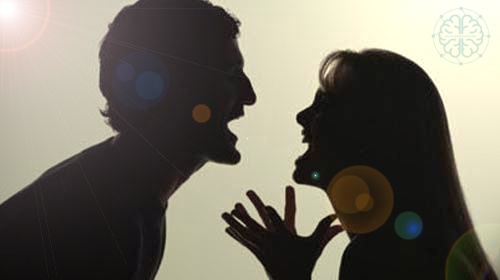 Çatışma
Nedenleri Nelerdir?
NEDEN ÇATIŞMA
Zihin okuma
Eksik bilgiyi tahmin etme
Kişiselleştirme
Öz Savunu
Önyargılar
Hale Etkisi
Mutlakçılık
Keşkecilik
Genelleme
Toptancılık
Kutuplaştırma
Değiştirme Gayreti
Benmerkeziclik
Önyargı, bir kişi ya da olaya ilişkin yeterli bir bilgi edinmeden, önceden, peşin bir karara varmış olma durumudur.
Önyargılar bireyin başkaları ile olan iletişimine doğrudan etki eder.
Bireyler biri ile tanıştığında ilk 4 saniyede elinde veri olmadan kendi zihin işlemleri ile kaşısındaki kişiye bir algı geliştirir. Buna hale etkisi denir. Kişi bu algı üzerinden iletişimi başlatır ve devam ettirir.
Bu algı olumlu ya da olumsuz olabilir ve çatışmaların zeminini oluşturur.
Önyargılar
Hale Etkisi
Genellemeci bireyler hep, hiç, asla, herkes gibi genel ifadeler üzerinden kendilerini ifade ederler. Bu nedenle karşısında sürekli savunmada hissedersiniz.
Kutuplaştırma bireyin çatışma sürecinde sürekli olarak uçlarda olmasıdır. Ya siyah ya beyaz… İki uç arasında duygu tonlarına veya durum tonlarına kapalıdır…
Toptancı bireyler bir durum üzerinden hızlıca genelleme yoluna giderler. Örneğin saçının çirkin olduğunu düşünen birinin ben çirkin biriyim sonucuna ulaşması buna örnek verilebilir.
Genelleme
Toptancılık
Kutuplaştırma
Bu bireyler karşısındaki dinlemek veya iletişim kurmak yerine kendi gözlemi üzerinden karşısındakinin ne düşündüğünü veya ne hissettiğini tahmin etme yoluna gider. Bu bireylerin karşısında «aslında ben ….» diye başlayan cümleler kurma ihtimali yüksektir.
Az veriden büyük genellemelere gitme alışkanlığı olan bireyler genelde karşısındakinin zihnini okuyormuşçasına cevaplar verir.
Zihin okuma
Eksik bilgiyi tamamlama
Tahmin etme
Mutlakçı bireylerin kendilerince iç kuralları vardır. Bu nedenle karşısındaki bireyi çerçeveleyerek –meli.. –malı cümlelerle kısıtlar. 
Keşkecilik birey iletişim esnasında gelişen his ve düşüncelerini ifade etmek yerine erteleyerek veya bastırarak durumu kendi içinde bir iç çatışmaya dönüştürmesidir.
Mutlakçılık
Keşkecilik
Benmerkezci bireyler durumlara sadece kendi açısından bakarlar. Bu nedenle onun karşısında ya savunma yada saldırma tepkileri verirsiniz. Sizin düşüncelerinize önem vermez ve kendi düşüncesinin doğru olduğunu düşünür.
Bu nedenle değiştirme gayreti içine girerler ve kendi düşüncesinin doğruluğu üzerinden karşısındaki insanın değişmesini beklerler.
Değiştirme Gayreti
Benmerkeziclik
Bireyin her durumu kendine dayandırarak üstüne alınması ve kendini koruma iç güdüsü ile hareket etmesidir.
Bu nedenle her iletişimde sürekli durumu kişiselleştirerek kendini savunurken bulursunuz.
Kişiselleştirme
Öz Savunu
KÖK NEDEN
Çatışmaların en önemli nedeni iletişim esnasında cereyan eden ifadelerin benliğimize bir saldırı olarak algılamamızdır.
MİZAÇ
KARAKTER
KİŞİLİK
Ya da kişiliğimizi olduğu gibi yansıtır mıyız?
Peki, günlük hayatta bizi kişiliğimiz mi yönetir?
BENLİK
İşte bu üç yapı bizim kendimizi dışarıya nasıl yansıtacağımızı belirler. Bu üç yapı üzerinden biz kendimizle ilgili bir tanımlama yapar başkalarına da bu tanımlamayı sergileriz.
Benlik tasarımı: Bireyin 
kendisini nasıl gördüğü, 
amaç ve beklentileri, 
değer yargıları, yetenekleri, 
kendi kişilik özelliğine ilişkin
geliştirdiği 
olumlu ve olumsuz algılarının toplamıdır.
ÇEVRE
Başkalarının Değerlendirmeleri
KİŞİSEL YAŞANTILAR
Kendi değerlendirmeleri ve deneyimleri
BENLİK
Nasıl Oluşur?
Aile
Okul
Akranlar
Sosyal Çevre vb.
Deneyim
Başarı ve başarısızlıklar
Yetenek
Mizaç vb.
BENLİK Tasarımı Ve Çatışma
Eğer kendilik değerimiz düşükse bu çok kolay çatışmalara girmemize neden olur. Çünkü söylenen her şeyi benliğimize bir saldırı gibi düşünmeye başlarız. Yüksekse bu durumda daha dengeli oluruz.
Sergilediğimiz benlik tasarımından elde ettiğimiz geri dönütler vasıtası ile kendimize ilişkin bir KENDİLİK DEĞERİ veya ÖZDEĞER ALGISI geliştiririz.
Benlik Tasarımı
Olumlu olabilir.
Olumsuz olabilir.
Ben değerli biriyim
Ben zeki biriyim
Ben güzel biriyim
Ben sakin biriyim
Ben değersiz biriyim
Ben yetersiz biriyim
Ben başarısız biriyim
Ben istenmeyen biriyim
Olumsuz tanımlamalarımız fazla ise bu durumda çatışmaya yatkın oluruz.
Benlik ve Çatışma
Çatışmalarda bireyin düşün benlik algısı ifade edilen durumu benliğine bir saldırı olarak algılarsa çatışma türlerinden biri ile karşılık verir.
Örneğin bir iletişim esnasında konuşulan konu kişinin «ben yetersiz biriyim» tanımlamasını tetiklerse kişi için çatışma başlamış olur. Küsebilir, tartışabilir,…
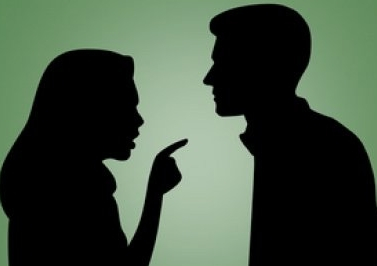 Çatışma      Döngüsü
Bu evrede bilişsel ve duygusal olarak çatışmaya zemin hazırlayacak nedenleri hazırlarız.

Amaç farklılıkları
Anlayış Farklılıkları
Güç farklılıkları
Yanlış anlamalar
Önyargılar
Empati yoksunluğu
Bu evrede bilişsel ve duygusal olarak bireyin nedenleri hazırdır fakat açığa çıkarmaz.

Bastırma
Yön değiştirme
Küsler diyaloğu
Görmezden gelme
Kaçma ve kaçınma
Nötr beden dili
Bu evrede artık çatışma nedenlerine ilişkin duygu üretmeye başlarız. Kızgınlık, öfke, kaygı, kıskançlık, hiddet, kin, huzursuzluk, çekinme, korkma, utanma vb.

Duygu temelli beden dili,
Duygu temelli ifadeler
Gruplaşma (Ötekiler ve Biz)
Duygudaş bulma
Ruminasyonlar
Bu evre artık biriktirilen duygu ve düşüncelerin açıkça ifade edildiği evredir. Kişi o ana kadar çatışmaya neden oluşturur. Fakat bu evrede nasıl çatışacağımız belli olur.

Biçimi
Şiddeti
Dozajı
Süresi
Hasar etkisi
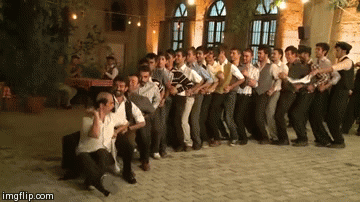 Uygulama
LİDERİNİ BUL
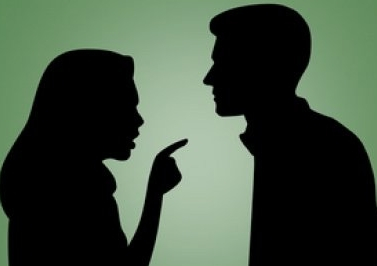 Çatışma           Türleri
Kötü ne söylerse kötüdür.
Kişilerin birbirlerinden hoşlanmamaları, birbirlerine kızmaları durumunda aktif çatışma ortaya çıkar. 
Aktif çatışma çoğu zaman kişinin kendisi ile alakalıdır. Konuşulanı kendine dayandırarak karşısındaki kişiye olumsuz bir algı genellemesi yapar. 
Karşısındaki kişiyi olumsuz kodladığından ifade edeceği her şey onun için çatışma nedenidir. 
Duygular karşılıklı olarak hissedilir ve bu durum beden dillerine de yansır.
Küsler diyaloğu…
Pasif çatışma bireylerin birbiri ile iletişim kurmamasıdır.
Küsmek karşımızdaki kişiyi yokluğumuzla cezalandırmak veya ifade etmek isteyipte edemediğimiz düşünce ve duygularımızı anlamasını sağlamak için kullandığımız bir savunma mekanizmasıdır. 
Pasif çatışama da bir ikilem yaşarız. Karşımızdaki kişi bizi anlasın diye iletişim kurmak isteriz ama iletişimi biz başlatmayız.
Pasif çatışma çoğu zaman aktif çatışmaya dönüşebilir.
Ben sandım ki…
Bu çatışma türünde iletişimde herkes kendi odağında olduğundan biri başka bir şey söylerken bir diğer başka bir şey ifade eder.
Yine bu çatışmada birey karşısındaki kişiye dikkat kesilmediği için çoğu zaman yanlış anlar ve verdiği cevap karşısındaki kişinin ifade ettiğinden çok başka bir konuya işaret edebilir. 
Yani her birey iletişimde kendi varoluşunu yaşamaktadır.
Bu çatışmada çoğu zaman aktif çatışmaya dönüşebilir.
Hiçte bile…
Eğer kişi kendisine verilen mesajı tümüyle reddeder, topyekün aksi görüşü savunursa, tümden reddetme çatışması sergilemiş olur.
Tümden reddetme davranışı sergileyenler, belli bir konu üzerinde enine boyuna düşünmek yerine kolayca toptancı görüşlere ulaşıverenlerdir. 
Örneğin; Hep, hiç, bütün, hiçbir zaman, asla gibi kelimeleri çok kullanırlar. Örneğin bir konu konuşulurken sen insanları hiç anlamıyorsun gibi bir ifade kullanabilir. 
Bu durumda karşısındaki kişi kendini topyekün savunmaya geçer ve çatışma başlar.
Haklısın ama…
İki kişinin görüşleri arasında kısmen uyuşma olması halinde yoğunluk çatışması söz konusu olur.
Bu çatışma türünde aynı konuda mutabık olsalar bile biri konunun bir yönünü daha ön plana çıkararak karşısındaki kişinin dikkatini kendi ifade ettiği duruma çekmeye çalışır.
Bu durumda karşısındaki kişi onu anlamak yerine konunun başka bir odağına çekmeye çalışmasına karşı savunmaya geçer ve çatışma başlar.
Bunu da mı demiştin…
Eğer kişi karşısındaki kaynaktan gönderilen mesajlardan bir kısmını algılar, diğerlerini algılamazsa, bu durumda “kısmî algılama” ortaya çıkar. 
Bu durumda karşısındaki kişi onu anlamak yerine konunun başka bir odağına çekmeye çalışmasına karşı savunmaya geçer ve çatışma başlar.
Bu çatışma türünde dinleme becerisi zaafiyeti vardır. 
Yanlış ve eksik anlamalar çatışmayı besler.
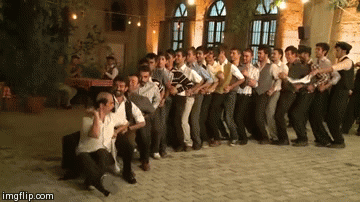 Oyun
Kulaktan Kulağa
Kulaktan kulağa…
Alıkoyma çatışmasında, bir kişi kaynaktan gelen mesajı tam olarak anlar, fakat üçüncü bir kişiye, isteyerek veya istemeyerek doğru olarak iletmez, değişikliğe uğratır.
Bir bilgi bize geldiğinde bir başkasına aktarırken bilgi hasara uğrar ya da biz kendimizden isteyerek/istemeyerek yorumlar katarız. Bu durumda alıkoyma çatışması açığa çıkar.
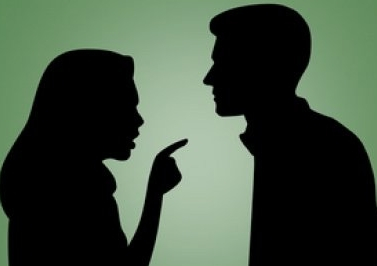 Çatışma       Yönetimi
Çatışma durumlarını yönetebilmen için önce duygu, düşünce ve davranışlarımızın nasıl oluştuğunu bilmelisin…
1
SÜREÇ
Davranış
Duygu
Olay
Düşünce
Duygularınızı açığa çıkardığınız her türlü davranış örüntüsü…
Düşünceleriniz sizi bir duyguya taşır. 
Duygularda düşünceler gibi subjektiftir.
Tüm hayat olayları, iletişimler…
Maruz kaldığımız hayat olayı hakkında açığa çıkan zihinsel veya bilişsel yorumlar…
Kişinin kişiliği, travmaları, geçmiş yaşantıları, psikolojik sağlığı ve durumun önemi ne düşüneceğimizi belirler.
ÇATIŞMA YÖNETİMİ
Olay
Bir olay yaşadığınızda bir duygu belirmeden ve yorum katmadan özetleyin.
Durumla ilgili herhangi bir duygu belirmeden durumu yorum katmadan özetleyin. 
Görünen ne ise o odakta kalın.
ÇATIŞMA YÖNETİMİ
Olay
Düşünce
Bir olay yaşadığınızda bir duygu belirmeden ve yorum katmadan özetlediniz.
Duruma ilişkin zihninizde
beliren düşünceleri
belirleyin.
Olaya ilişkin kafanızda duygularınızı harekete geçirecek düşünceler oluşur.
Düşünceler olumluda olabilir olumsuzda… 
Düşüncelerinizi sıralayın…
ÇATIŞMA YÖNETİMİ
Olay
Düşünce
Duygu
Bir olay yaşadığınızda bir duygu belirmeden ve yorum katmadan özetlediniz.
Duruma ilişkin zihninizde
beliren düşünceleri
belirlediniz.
Düşünceniz vasıtası ile açığa çıkan duyguları belirleyin.
Düşünceleriniz bir duyguyu açığa çıkarırç 
İlk açığa çıkan duygu sizin birincil duygunuzdur. Bu duyguda kalın.
İnsanlar genelde birincil duygusunu kaybetmekten veya kırmaktan kaygılandığı için makul bir duygu ile değiştirir. Bu duygulara ikincil duygular diyoruz.
ÇATIŞMA YÖNETİMİ
Olay
Düşünce
Duygu
Davranış
Çatışmasız bir iletişim için elinizden geldiği kadar nötr ve iletişime davet edici bir üslüpla. 
Önce olayı özetleyin ardından olaya ilişkin düşüncenizi ve akabince açığa çıkan duygubuzu ifade edin.
Karşı tarafın duruma ilişkin düşünce ve duygularını ifade etmesine izin vererek uzlaşma konusunda istekli olun.
Bir olay yaşadığınızda bir duygu belirmeden ve yorum katmadan özetlediniz.
Duruma ilişkin zihninizde
beliren düşünceleri
belirlediniz.
Düşünceniz vasıtası ile açığa çıkan duyguları belirlediniz.
ÖRNEK
Olay
Diyelim ki bir arkadaşınız bir toplantıda size selam vermeden geçti.
ÖRNEK
Olay
Düşünce
Diyelim ki bir arkadaşınız bir toplantıda size selam vermeden geçti.
Seni önemsemediğini düşündün.
Sana değer vermediğini düşündün.
Beni görmedi bir şey mi var acaba?
ÖRNEK
Duygu
Olay
Düşünce
Diyelim ki bir arkadaşınız bir toplantıda size selam vermeden geçti.
Seni önemsemediğini düşündün.
Sana değer vermediğini düşündün.
Kırgınlık
Kızgınlık
Beni görmedi bir şey mi var acaba?
Merak
Şaşırma
ÖRNEK
Duygu
Davranış
Olay
Düşünce
Seni önemsemediğini düşündün.
Sana değer vermediğini düşündün.
Kırgınlık
Kızgınlık
Onu görmezden gelerek küsler diyaloğu davranışı sergilediniz.
Diyelim ki bir arkadaşınız bir toplantıda size selam vermeden geçti.
Beni görmedi bir şey mi var acaba?
Merak
Şaşırma
Durumu, düşüncenizi ve duygularınız nötr bir şekilde ifade ettiniz.
Çatışma Yönetimi
Birey aynı durum için birden fazla düşünce geliştirebilir ve geliştirdiği düşünce üzerinden de onlarca duygu hissedebilir. Bu durumda davranışları da çeşitlilik arz edebilir. Tercih ettiği her davranış aslında bir çatışma türü olarak karşımıza çıkar.
ÖRNEĞİN:
Davranış
Duygu
Olay
Düşünce
Küsmek
Diyelim ki bir arkadaşınız bir toplantıda size selam vermeden geçti.
Beni önemsemiyor.
Kırgınlık
Tartışma
O kim ki beni fark etmiyor!
Öfke
İyi misin? Fark etmedin
Kötü bir gün geçiriyor galiba…
Anlayış
Empatik becerilerinizi geliştirin ve günlük hayatta kullanın…
2
EMPATİ TANIMI

 Kendimizi başkasının yerinde koyarak onun bakış açısından onun ne düşündüğünü ve ne hissettiğini tam anlamıyla anlayıp rolden çıkarak anladığımız duygu ve düşünceyi doğru sözel ve sözel olmayan dil kullanarak ifade edebilme becerisidir.
EMPATİ  İÇİN  DÖRT  TEMEL  AŞAMA
Ne düşündüğünü anlama
Kendini başkasının yerine koyma
Ne hissettiğini anlama
Rolden çıkarak anladığın duygu ve düşünceyi doğru dil ile ifade etme
BİLİŞSEL PERSPEKTİF 
ALMA
ALGISAL 
PERSPEKTİF
ALMA
DUYGUSAL PERSPEKTİF
ALMA
EMPATİK İFADE ve AÇICI SORU
1. AŞAMAALGISAL PERSPEKTİF ALMAKendini Başkasının Yerine Koyma
ANLAMAK İSTEDİĞİM KİŞİ KİM ?
ANLAMAK İSTEDİĞİM 
KİŞİ KİM VE BU KİŞİNİN ALGISI NE ?
3. AŞAMADUYGUSALPERSPEKTİF ALMANe Hissettiğini Anlama
Rolüne Girdiğimiz, 
Kişinin Ne Hissettiğini Anlama
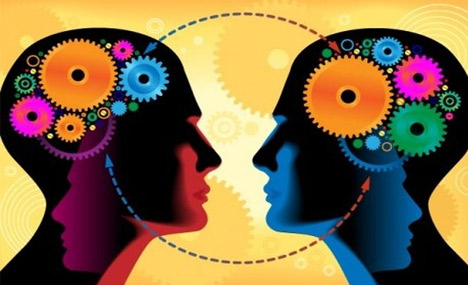 Ne hissetmiş? Başrol duyguları ne?
ÖRTÜK DUYGULARI YAKALA
3. AŞAMABİLİŞSELPERSPEKTİF ALMANe Düşündüğünü Anlama
Rolüne Girdiğimiz
 Kişinin Duygularını Harekete 
Geçiren Düşünceleri Anlama
Kişinin Yaşadığı Olay Örgüsüne Düşünsel Olarak Yüklediği Anlamı İfade Eder
4. AŞAMAEMPATİK İFADE
Rolüne Girdiğimiz, Düşüncelerini ve Duygularını Anladığımız Kişiye Anladığımızı İfade Etme
DİLİ ETKİLİ DOĞRU KULLANMA

UYGUN BEDEN DİLİ

İFADEYİ SADELEŞTİRME 

ÖZETLEME
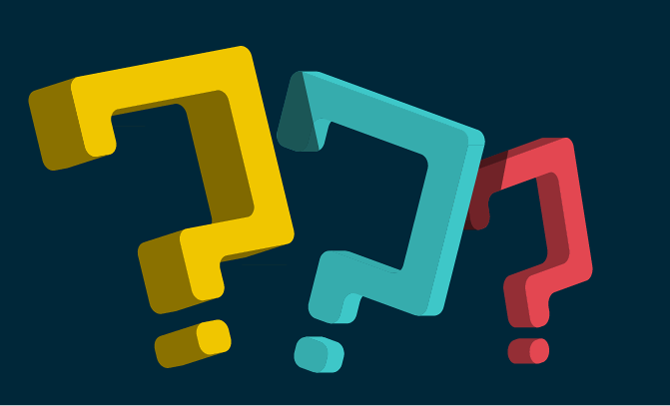 Alıştırma
Video Analizi
Etkin dinleme becerinizi geliştirin ve iletişimde etkin bir şekilde kullanın.
3
Haklı bulma
Sürekli katılma
Övme
Taraf olma
Aynı duyguyu hissetme
YANINDA YER ALMA
Yanlış Dinleme Alışkanlıkları
Eleştirme
Yargılama
Sorgulama
Haksız bulma
Karşı tarafta olma
Öğüt verme
KAŞISINDA YER ALMA
TARAF OLMA
ÇÖZÜM SUNMAK
Etkin Dinleme İçin Yapmamanız gereken davranışlar
YÖNLENDİRME / AKIL VERME
SORU SORMAK
ARAŞTIRMA İNCELEME
TANI / TEŞHİS KOYMAK
ELEŞTİRME
UYGUN OLMAYAN BEDEN DİLİ
YARGILAMAK
ÖĞÜT VERMEK
TAHLİL ETMEK
ÖNYARGILI OLMA
Stres       Nedir?
STRES
Organizmanın bedensel ve ruhsal sınırlarının tehdit edilmesi ve zorlanması ile ortaya çıkan bir duruma denir.
Stres hem iç hem de kişiler arası çatışmayı tetikler.
Stres duygusunu değil onu açığa çıkaran kaynakları yönettiğimizde stresle mücadele edebiliriz.
Bu durumda savaş ya da kaç tepkisi veririz.
Stres bedenimizi veya ruhumuzu tehdit edeceğini düşündüğümüz anda ortaya çıkar.
Stres
Stres durumlarında zihinsel, fiziksel ve davranışsal tepkiler 
veririz.
Stres normal sınırlarda hissettiğimizde değerli bir duygudur. Stres motivasyon duygusunu tetikler.
Stres       Belirtileri?
Hızlı nefes alıp verme
 Ağız kuruluğu
 Soğuk ve nemli eller
Sıcaklık hissi
 Gergin kaslar
 Hazımsızlık
 İshal
 Kabızlık 
 Nedensiz yorgunluk
 Gerginlikten kaynaklanan baş ağrısı
 Sinirsel tikler
 Yerinde rahat oturamama
Kaygılı hissetme,
Güçsüz hissetme,
Çatışmaya açık olma,
Huzursuzluk,
Yalnız hissetme,
Duygululuk hali ağlamaya yatkınlık,
Sinirlilik ya da kontrolsüzlük duygusu, 
Baskı altında hissetme
Depresif hissetme
Düşünce organizasyonunda sorun yaşamak, 
Başlayamamak,
Erteleme, öteleme,
Konsantrasyon güçlüğü, 
Unutkanlık, 
Kontrolsüzlük, 
Karar vermede güçlük yaşamak
Sık hata yapmak
Bağımlılığa yatkınlık (Teknoloji, alkol, ilaç ya da yemek gibi), 
Uykusuzluk ya da aşırı uyuma, 
Gevşeme ya da sakinleşme açısından güçlükler,
Aşırı yemek yemek yada hiç yememek
Sosyal ortamlardan kaçınma, sosyal izolasyon
Sakarlık veya kazalara yatkınlık,
Çatışmacı bir karakter sergileme
Suçlayıcı bir üslup kullanma.
Hareketsizlik
Stres       Döngüsü?
Bu dönem, insanın dış uyaranı stres olarak algıladığı evredir. 

Vücut bir stres kaynağı ile karşılaştığı zaman buna hazırlanır ve stres hormonlarının   salgılanması, kan basıncının yükselmesi ve terleme gibi çeşitli tepkiler verir.

Bir kaynağın bizi etkilediği evredir.
Normalde kişi stres kaynağı olan problemini etkili bir şekilde çözdüğü zaman, vücut alarm aşamasında meydana gelen zararları onarır, vücudun verdiği tepkiler ortadan kaybolur.

Bu evrede ya teslim olarak ya da çözmeye çalışarak direnç gösteririz.

Bu evrede alınan önlemler işe yarar.
Bu evrede artık stres duygusal, sosyal, fiziksel, davranışsal ve zihinsel etkilerini hissettirir ve açığa çıkar.

Stres yaratan kaynak ortadan kaybolmadığı sürece bu etkileri yaşamaya devam ederiz.

Kişi bu evrede bir çok biyolojik ve psikolojik hastalığa karşı savunmasızdır.
Stres       Kaynakları
Stresle Baş Etme Yöntemleri
Stres yaratan durumu tespit ederek yeniden yapılandırma…
1
Önce Durumu Tanımla
Karşılaştığın durumu kendine özetle…
İşyerinin küçülmeye gideceğini ve bazı çalışanlarla yolların ayrılacağı ifade edilmiştir.
Düşüncelerin ne Diyor?
Duruma ilişkin düşüncelerini cesurca kendine ifade et.
İşimi kaybedersem hayatım mahvolur.
Duruma ilişkin beliren birincil duygularını belirle.
Duyguların Ne diyor?
Huzursuzluk, kaygı, endişe
Bedenin Ne diyor?
Bedenine yönel bu stres durumunu nerende hissediyorsun.
Mide yanması, baş ağrısı ve boyun ağırsı
Davranışların Ne?
Bilerek yada bilmeyerek nasıl davranışlar sergiliyorsun.
Öfkeli, aceleci, sabırsız ve ani tepkiler verme
Yeniden Yapılandırma
Düşünceni değiştirirsen tüm olayın akışı da değişir.
Mantıksız düşünüyorum çünkü;
Elimde işimi kaybetmeye yönelik hiçbir veri olmadan kafamda yarattığım senaryolar üzerinden durumu yaşıyorum. 
Burası benim 5. işyerim. Demek ki daha önce 4 kere yer değiştirdim ve hayatım mahvolmadı. Yolumu buldum. Daha önce başardım.
İşimi kaybetmekten değil yeni durumlara karşı direnç göstermemden dolayı stres yaşıyorum. Bu konuda yardım alabilirim.
Sakin olmalıyım ve işime bakmalıyım.
Hayat tarzınız strese yatkınlığınızı artırıyor olabilir bu nedenle yaşamınızı yeniden dizayn edin.
2
İyi uyuyun.
İyi beslenin
Sosyal ilişkilerinizi güçlendirin.
Spor Yapın
Mola verin ve sık sık kendinizle zaman geçirin
Spot Öneriler
Hobi edinin
Kişisel gelişiminize yatırım yapın
3
İyi bir kariyer planlaması yapın.
Olumlu hayal kurun
Zaman yönetimi konusunda kendinizi geliştirin.
Problem çözme becerileri konusunda yardım alın
Psikolojik yardım alın. (Önleyici psikolojik hizmet)
Spot Öneriler
Nefes ve Gevşeme teknikleri öğrenin
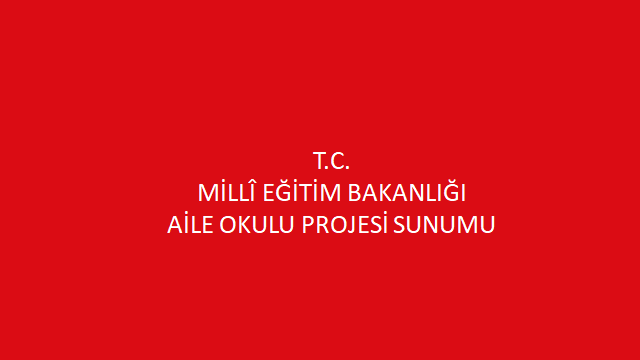 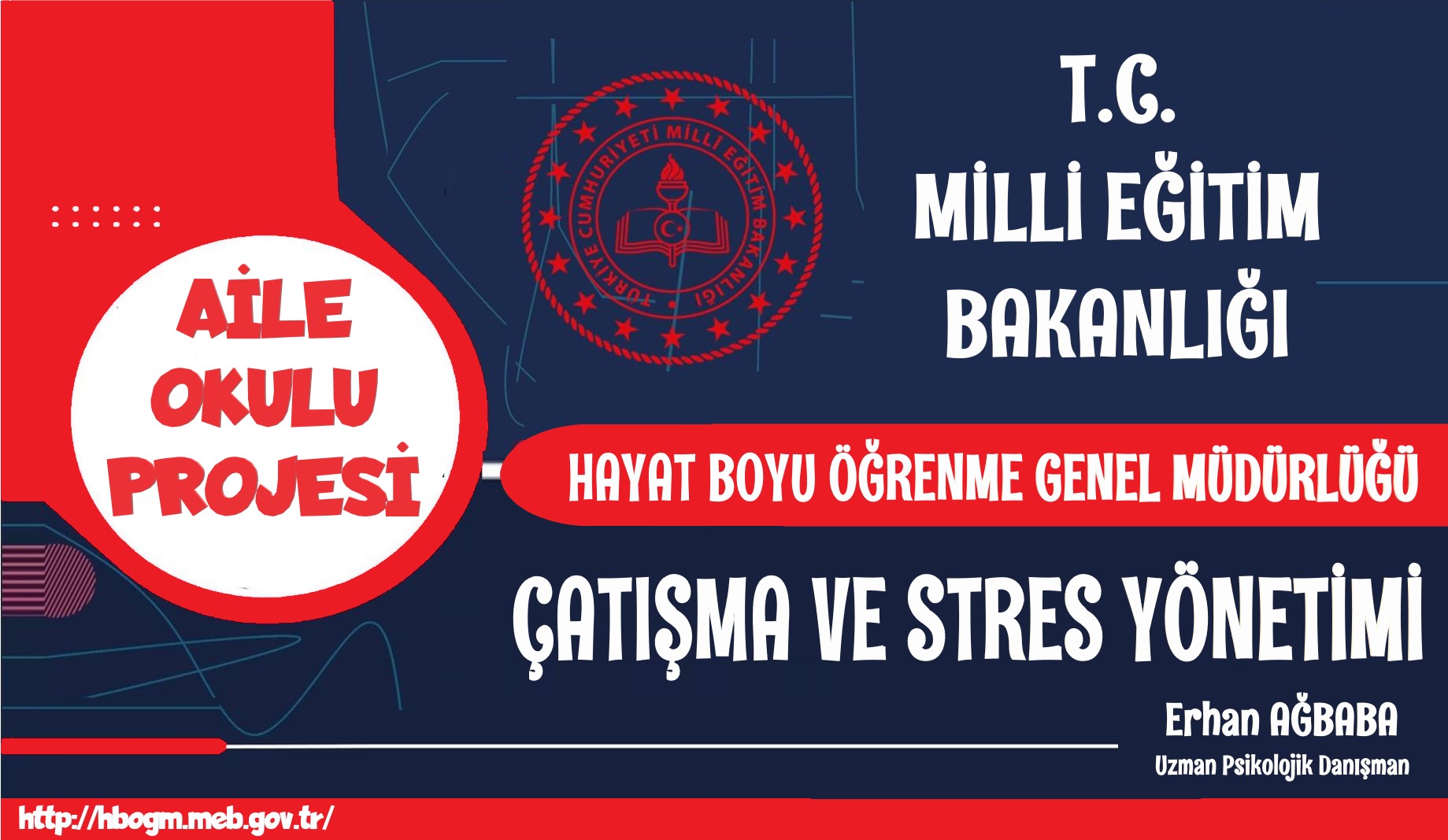